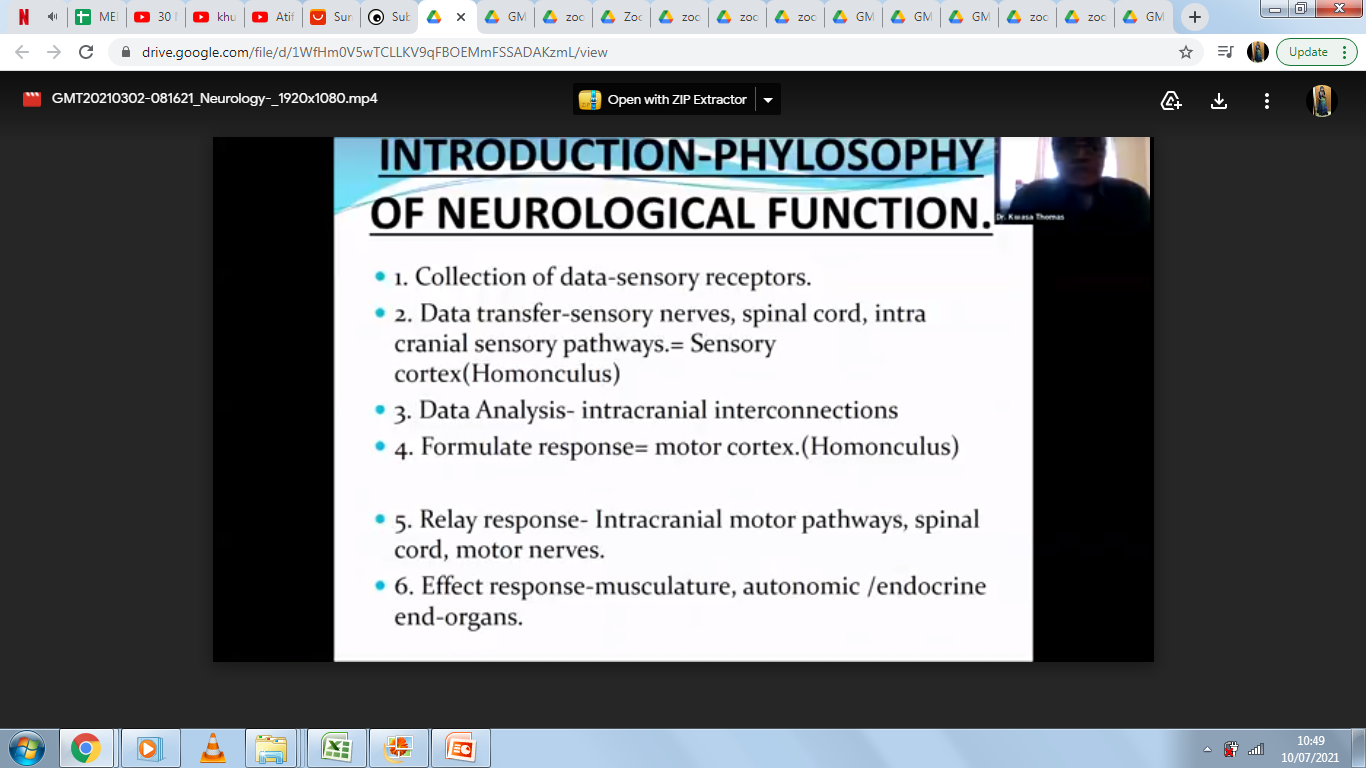 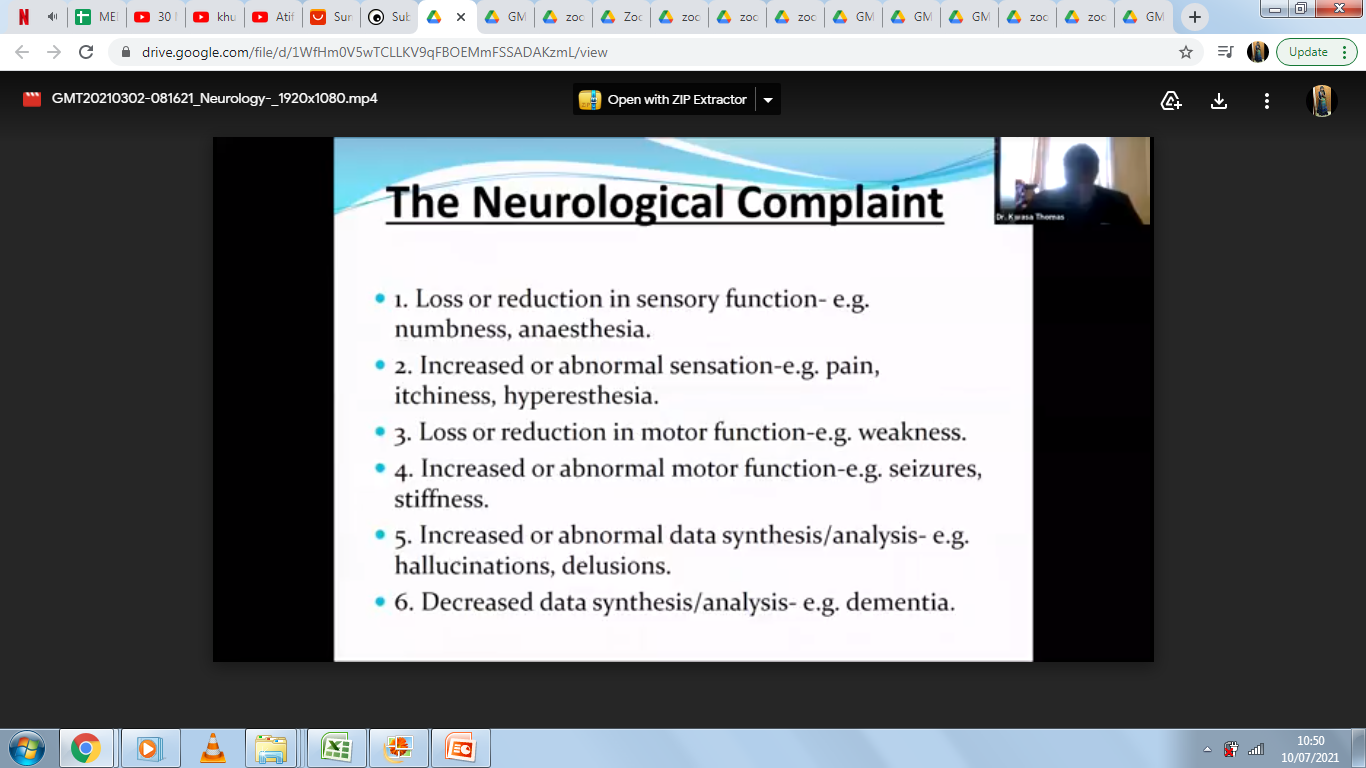 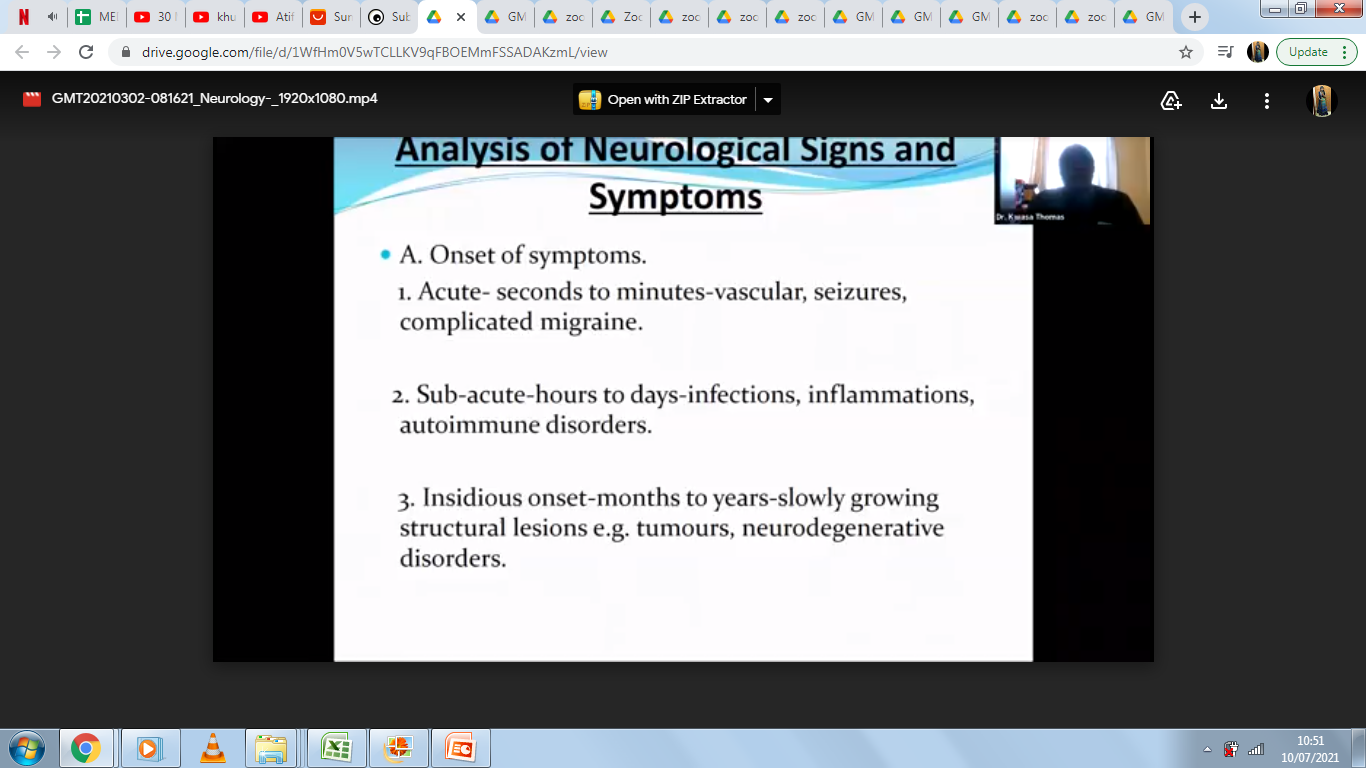 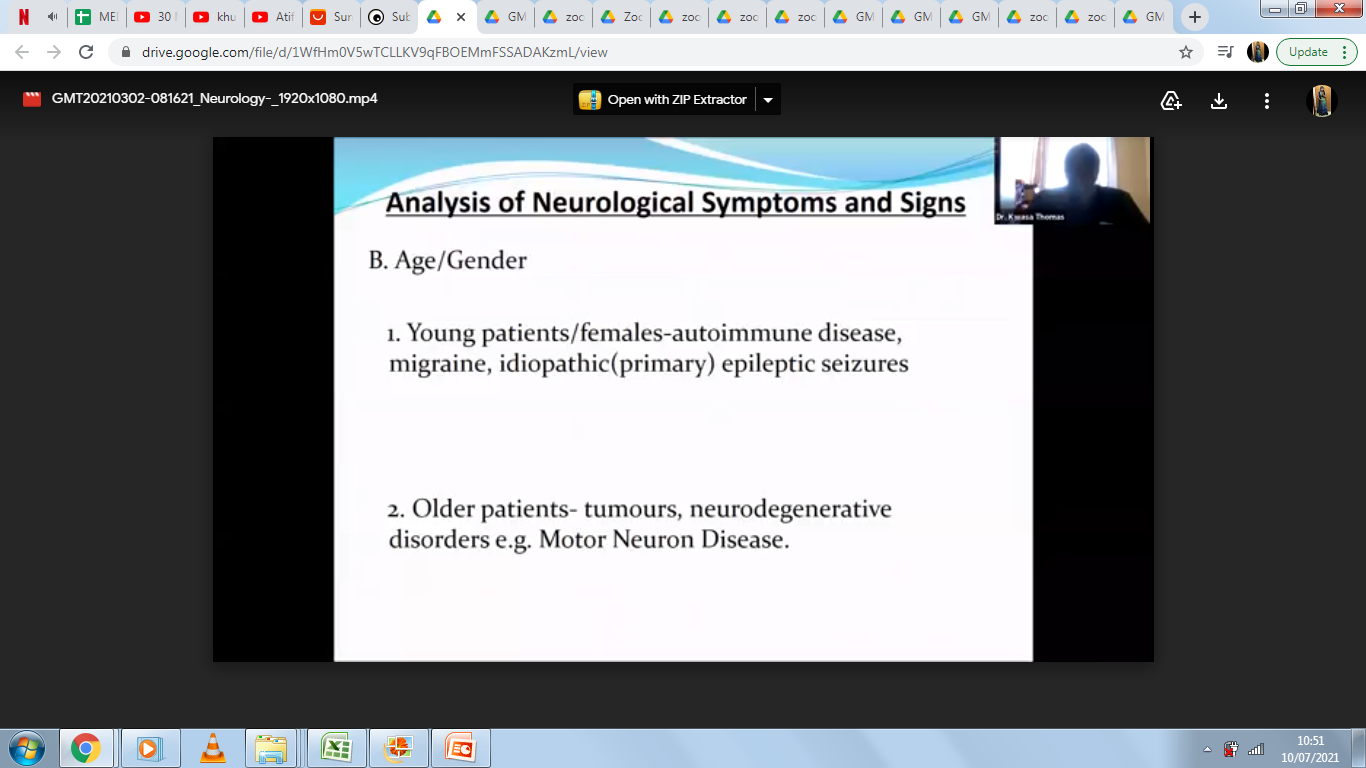 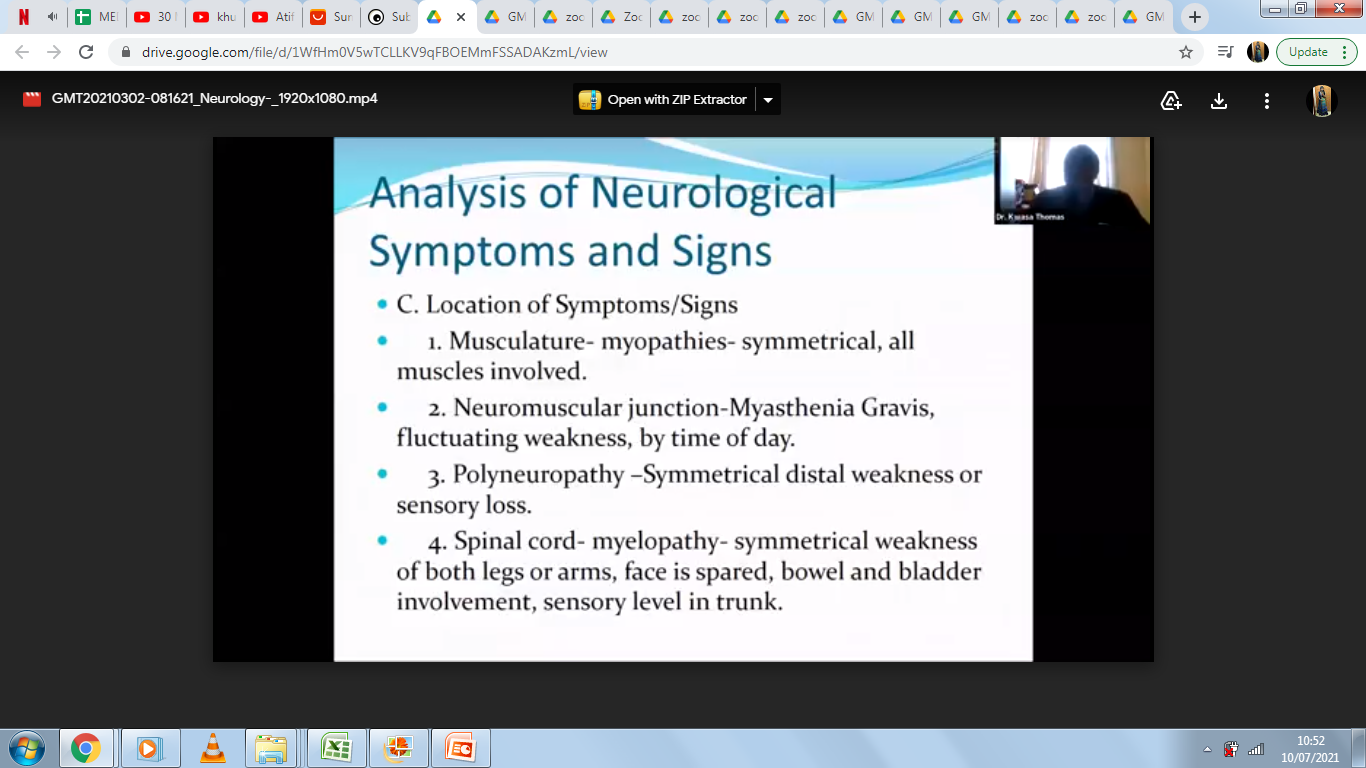 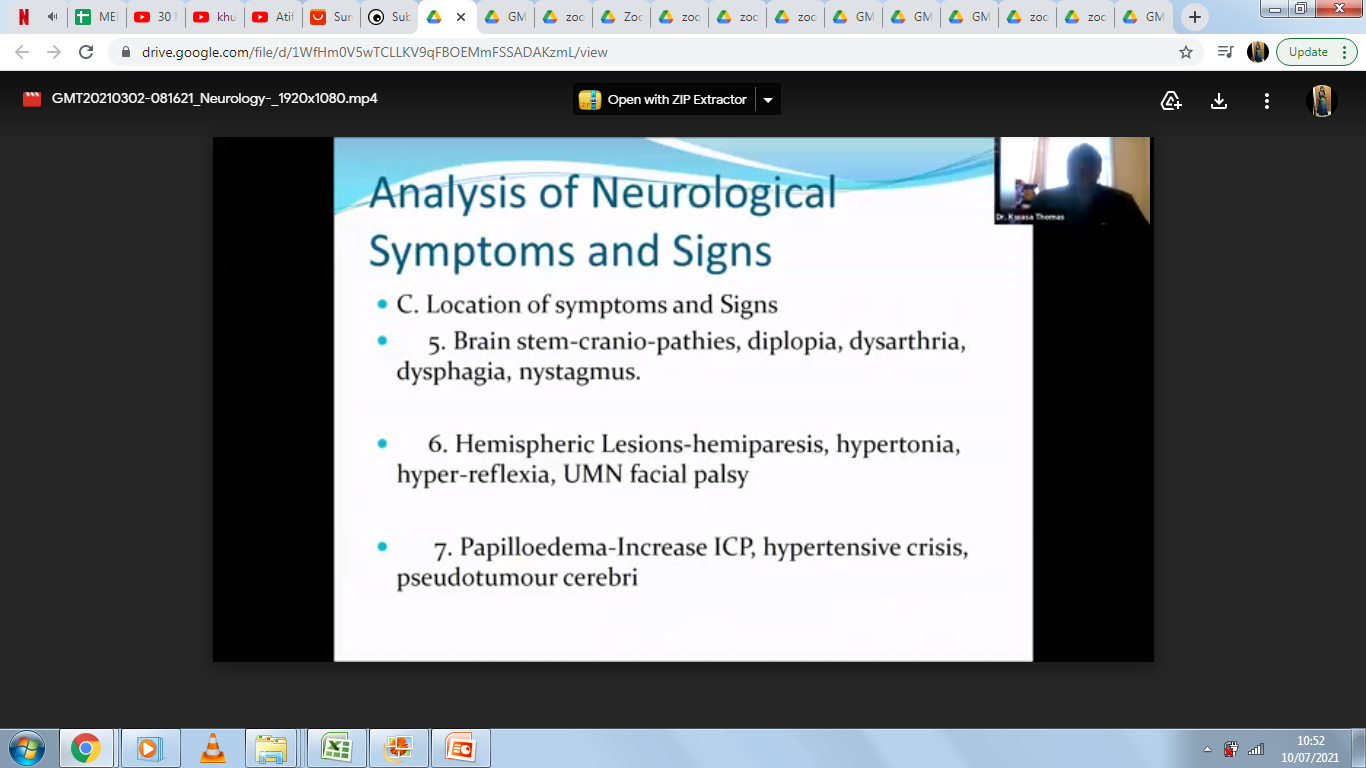 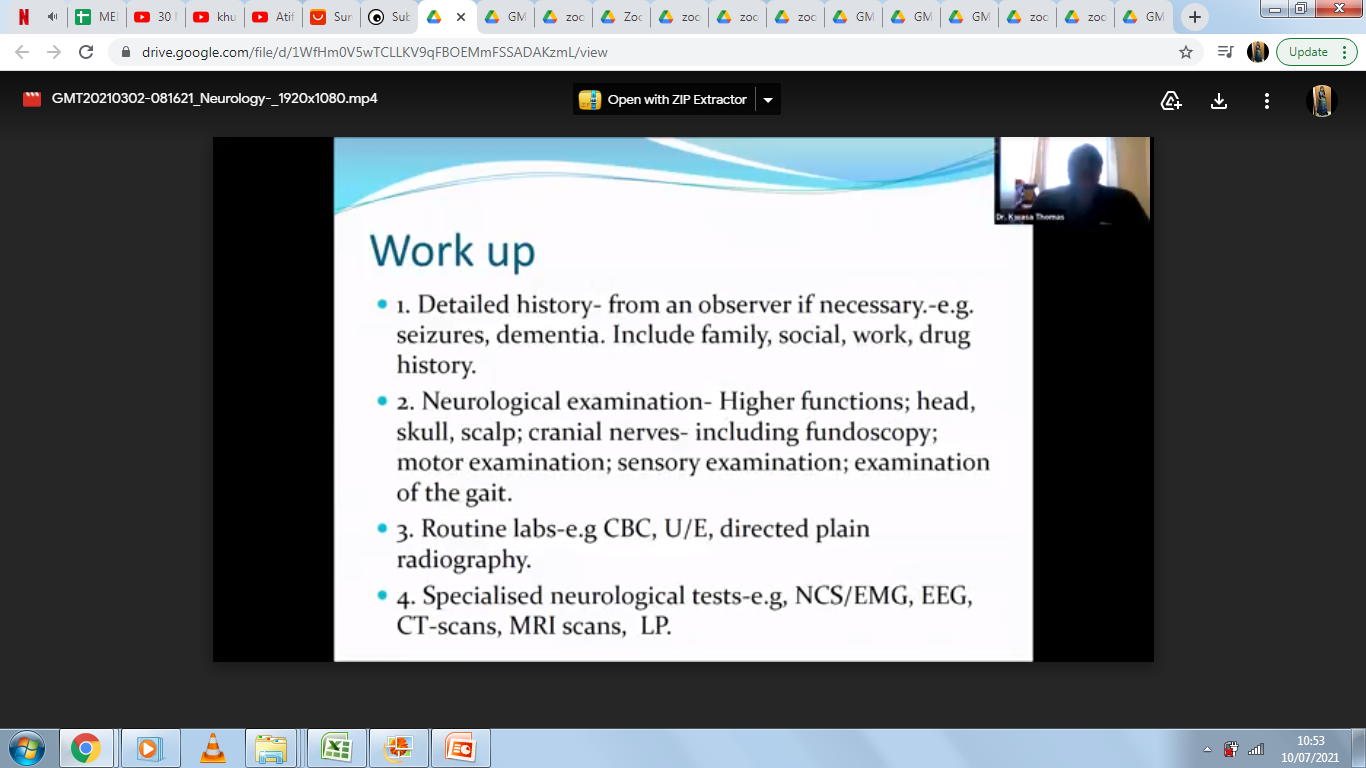 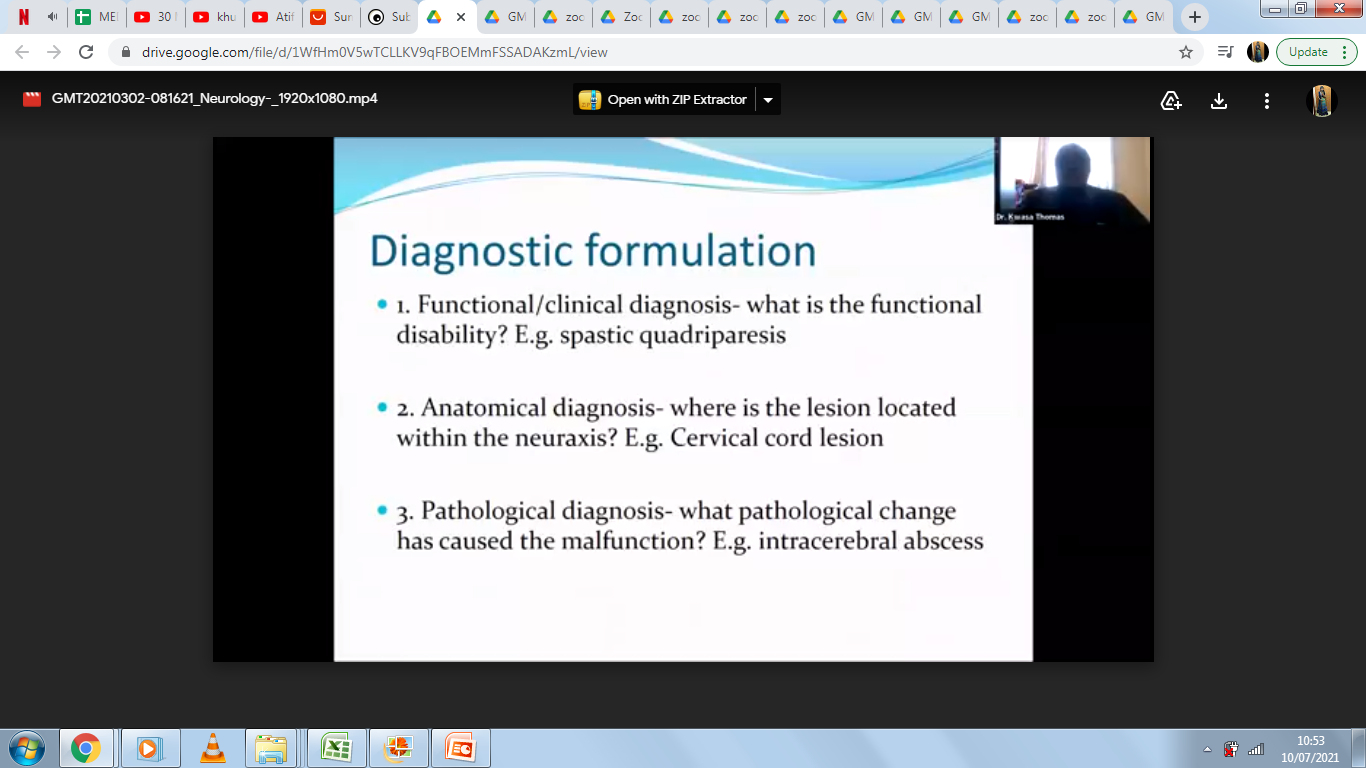 COMPILED BY PRIYANKA SINGH PANWAR